بسم الله الرحمن الرحيم
Pharmacovigilance & Role of CTU in Drug Development
Dr. Mohammad Akram Randhawa
MBBS (KE), MPhil (Pb), PhD (QU) 
Fellowship Clinical Pharmacology (UK)
Professor Emeritus, Pharmacology &
 HOD, Biomedical Ethics, RMU
Pharmacovigilance
Word "pharmacovigilance" (PV) is derived from:
 “Pharmakon" (Greek), means "drug" or “medicinal substance”  & "vigilare" (Latin), means "to keep watch” 
Definition:
World Health Organization (WHO) has defined PV as:
“Science and activities relating to the detection, assessment, understanding and prevention of adverse effects (ADEs) or any other possible drug-related problems (DRPs).” 
Thus, Pharmacovigilance (PV) is a discipline involved in identifying, assessing, and monitoring of adverse drug reactions,  to ensure safety of patients.
Pharmacovigilance (Cont.)
Few Drug Related Disasters, that lead to evolution of PV
Chloramphenicol, an antibiotic, first discovered in 1947.
A bacteriostatic agent, inhibits protein synthesis. Had been frequently used for treatment of Typhoid fever.
Later, reported to cause aplastic anemia, blood dyscrasias, & grey baby syndrome. Its synthesis was stopped in 1991.
Thalidomide was first marketed in 1957 in West Germany, & was available over the counter.
Primarily used for anxiety, insomnia (Sedative, hypnotic), and morning sickness (antiemetic) & said to be safe in pregnancy.
Later, shown to produce birth defects (e.g. Phocomelia), resulting in its removal from market in 1961.
Other Examples of Drug Related Problems
Initial Milestones in Development of PV
In 1952, the US Food and Drug Administration (FDA) conducted  survey of hospitals, clinics, and medical schools with population of  >100,000.
Which collected reports of aplastic anemia & blood dyscrasias associated with use of chloramphenicol. 
In1962, Drug Efficacy Amendments (Known as Kefauver-Harris Amendments), in response to thalidomide disaster in Europe, initiated a pilot activity of careful review of individual case reports concerning drug safety. 
Which evolved into present-day concept of Case Management.
Milestones in development of PV (Cont.)
In 1966, Council for International Organization of Medical Sciences (CIOMS) started activities concerning safe use of medicines and vaccines, etc. 
CIOMS involved a global working group mechanism to tackle issues regarding drug safety: adverse drug reactions, periodic reporting, risk/benefit, safety reporting in clinical trials, signal detection, and risk minimization.
In 1990, International Council for Harmonization (ICH) provided a forum for regulatory agencies and pharmaceutical industries of Europe, Japan, & USA to harmonize “drug safety” or  “pharmacovigilance,”.
Aims of Pharmacovigilance
Improve patient care & safety linked to use of medicines, related substances & interventions.
Evaluation of drugs’ efficacy & monitoring of side effects, & keep watch on their adverse effects. 
Ensuring safe, rational & cost-effective use of drugs. 
Promote understanding, education and clinical training in pharmacovigilance and its effective communication to public.
Terms commonly used in PV or drug safety
(a). Adverse drug reactions (ADR): Effects arising when drug is given even in therapeutic dose, which may be:
  i. Predictable, i.e. an extension of a pharmacological effect, e.g. bradycardia or low BP with a cardio-selective beta-blocker (Atenolol), usually dose-related.
 ii. Non-Predictable, i.e. either immune mediated reaction (Hypersensitivity or Allergy) or idiosyncratic reaction due to the peculiarities of individual (e.g. genetic change or abnormality), & are not related to dose.
Terms commonly used in PV (Cont.)
Types of Adverse drug reactions (ADRs): 
Type -A, Augmented. 
Based on pharmacological properties of drug & are commonly occurring (about 75% of all ADRs)
May be an extension of a therapeutic action , e.g. bradycardia or low BP with a cardio-selective beta-blocker (Atenolol), & hypoglycemia with insulin 
or a side effect, e.g. Bronchoconstriction with a cardio-non-selective beta blocker (Propranolol). 
They are predictable, dose-related, preventable & mostly reversible.
Terms commonly used in PV (Cont.)
Type-B, Bizzare.
No direct relationship to pharmacological actions of drugs. 
Develop on the basis of:
i. Immunological Reaction of drug (Hypersensitivity, or Allergy) 
ii. Idiosyncratic reactions (usually genetic predisposition)
Have more serious clinical outcomes, need immediate withdrawal of drug. Are un-predictable & not related to dose.
Type-C, Continuous (Chronic use).
Associated with long term use of drug (cumulative exposure)
e.g. Analgesics (Non-steroidal anti-inflammatory drugs (SAIDs), cause Interstitial Nephritis with chronic use.
Terms commonly used in PV (Cont.)
Type-D, Delayed.
Manifest with significant delay after drug use.
Teratogenesis: Thalidomide. Phocomelia (flipper-like limbs)
Mutagenesis: Carcinogenesis, some anticancer drugs themselves can cause cancer due to mutagenesis.
Type-E, End of Use, Drug withdrawal Syndrome
 A sort of rebound phenomena.
e.g. Sudden withdrawal of long term use of -blockers can induce rebound tachycardia  & hypertension.
Opioid withdrawal, can lead to drug abuse.
Predictable & managed with gradual dose reduction (Tapering) .
Terms commonly used in PV (Cont.)
(b). Adverse event (AE) is a side effect occurring with a drug. 
By definition, the causal relationship between AE and drug is unknown (i.e. not easy to trace a reason).
(c). Drug Related Problems (DRPs is  a common term to include ADRs, AEs, & linked or not linked to medical error. 
(d). Causal relationship is said to exist when a drug is thought to have caused or contributed to occurrence of ADR. 
(e). Temporal relationship is said to exist when an adverse event occurs while patient is taking a drug, & not linked to the cause AE.
Terms commonly used in PV (Cont.)
(f). Harm: Nature & extent of actual damage that has been caused.
(m) Individual Case Safety Report: 
Adverse event report for an individual patient.
(g). Risk: 
 Probability of harm being caused, usually expressed as a percent or ratio of treated population.
(h). Risk factor: 
Attribute of a patient that may predispose, or increase risk, that may or may not be drug-related,
e.g. obesity is considered a risk factor for a number of diseases and adverse drug reactions.
Terms commonly used in PV (Cont.)
(j). Signal: New safety finding within safety data that requires further investigation. There are three categories of signals:
i. Confirmed signals. There is causal relation between drug & AE.
ii. Refuted (or false) signals. No causal relation among drug & AE. 
iii. Unconfirmed signals. Require further investigation (more data) such as post-marketing trial to study the issue.
(k). Triage:  Process of estimation of seriousness of adverse event. AE can be reported into one of three categories: 
(1) serious-case, (2) non-serious case (3) no-case (minimum criteria for an AE case are not fulfilled).
Terms commonly used in PV (Cont.)
Adverse event is considered serious if it meets one or more of the following criteria:
Results in death, or is life-threatening.
Requires inpatient hospitalization or prolongation of existing hospitalization.
Results in persistent or significant disability or incapacity.
Results in a congenital anomaly (birth defect).
Terms commonly used in PV (Cont.)
(l). Clinical trial:
Refers to an organized program to determine safety &/or efficacy of a drug (or drugs) in patients.
Design of a clinical trial depends on the drug and the phase of its development.
Control group is a group (or cohort) of individual patients that is used for comparison within a clinical trial.
Control group may be taking a placebo (an inactive drug) or an active drug (Standard treatment), for comparison. 
Clinical trials are discussed in a bit detail in the end.
Detection of Adverse Drug Reactions
A common mode for detection of Adverse Drug Reactions (ADRs), or Drug Related Problems (DRPs) is “Method of Triggers”.
Method of Triggers involves “tools” used in management of patients, which point to DRPs include:
i. Drugs used for management of side effects of drugs, or overdose toxicity of drugs, or drug abuse (e.g. naloxone for opioids poisoning).
Knowledge of drugs, that commonly cause ADRs, e.g. drugs that have low therapeutic index, i.e. warfarin, digoxin, theophylline, etc.
DRPs can be detected from relevant laboratory tests advised by  doctor, e.g. INR & PTT for warfarin & heparin. 
ADRs can be pointed out from signs and symptoms such as over‑sedation, tachycardia, falls, & rash, etc.
Examples of Triggers Used for Detection of ADRs
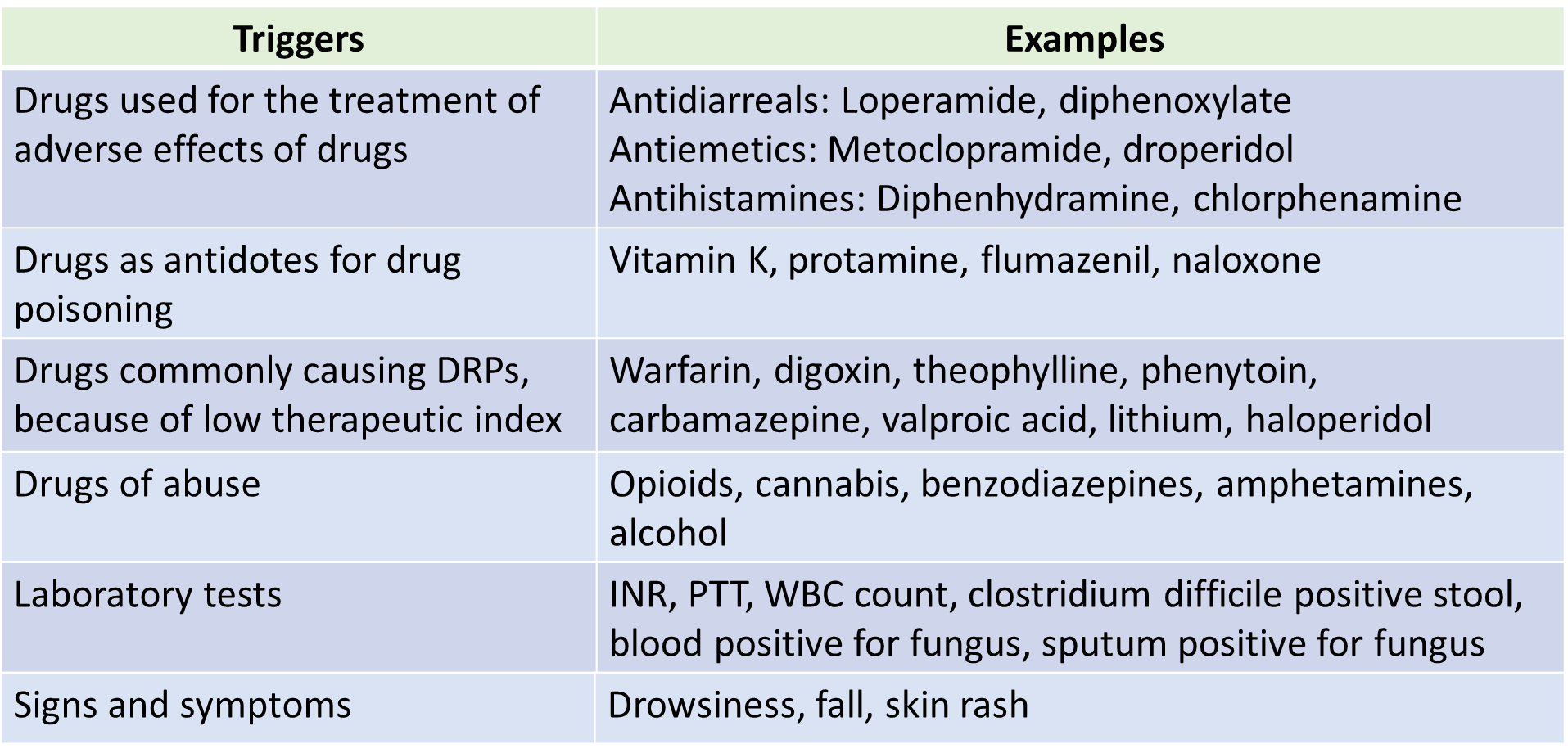 Adverse event reporting
Aspects/Modes of  AE reports may include:
(a). Individual Case Safety Report.
Is a fundamental principle of adverse event reporting and consists of "four elements“: (1) An identifiable patient, (2) an identifiable reporter, (3) a suspect drug, (4) an adverse event.
(b). Expedited reporting
This refers to individual case safety reports that involve a serious and unlisted event (an event not described in the drug's labeling) and related to use of a drug.
Adverse event reporting (Cont.)
(c). Spontaneous reporting
Termed spontaneous as they take place during physician’s usual clinical practice.
Doctor suspects that drug may be implicated in causing of adverse event observed in his/her patient.
Spontaneous reporting system (SRS) relies on vigilant physicians who detect an adverse drug reaction and report it.
It is an important source of regulatory actions, such as taking a drug off the market. 
Spontaneous reports are, by definition, submitted voluntarily, usually electronically using a defined message standard.
Adverse event reporting (Cont.)
(d). Aggregate reporting
Also known as periodic reporting, plays a key role in safety assessment of drugs.
Involves compilation of safety data of a drug over a prolonged period of time (months or years), as opposed to single-case reporting which  involves only individual AE reports. 
Most important aggregate report is referred to as Periodic Benefit Risk Evaluation report (PBRER). 
PBRER's focuses on benefit-risk profile of drug, and includes a review of relevant safety data compiled for a drug product since its development.
Adverse event reporting (Cont.)
(e). Clinical trial reporting
Also known as AE (adverse event) or SAE (serious AE) reporting from clinical trials.
Is a key component that drug regulatory authorities consider in decision-making, to grant or deny market approval for drug.
AE reporting occurs when study patients (subjects, participants) experience any kind of "untoward" event during the conducting of clinical trials.
Non-serious adverse events are typically captured separately at a level lower than pharmacovigilance.
Coding of Adverse Events
Adverse event coding is process by which information from an AE reporter  is coded using standardized terminology from a medical coding dictionary, such as MedDRA . 
Purpose is to convert adverse event information into terminology that can be readily identified and analyzed. 
For instance, Patient 1 may report headache that “His  head was being hit by a hammer”, while taking drug X.
Patient 2 may report that he experienced  “Throbbing headache that occurred daily at about two in the afternoon”, while taking Drug Y. 
Their reports do not match, although both are reporting headache. 
MedDRA  would code  them into  a uniform term.
Signal detection
WHO defines a safety signal as: "Reported information on a possible causal relationship between an adverse event and a drug, the relationship being unknown or incompletely documented previously". 
Usually more than a single report is required to generate a signal, depending upon the event and quality of the information available.
Aim of signal detection is to identify adverse drug reactions that were previously considered unexpected and are able to provide guidance in minimizing risks of using the drug in a given patient population.
Risk management
Risk management is discipline of PV, responsible for signal detection and monitoring of risk-benefit profile of drugs. Involves many facets:
(a) Causality assessment.
Causative link of a given adverse event to a specific drug. 
Causality determination (or assessment) is often difficult, particularly when patient is on more than one medication.
AE may be due to combination of drugs, not individual drug. 
Existence of a causal relationship of an event to a drug can be confirmed by conductance of an observational study.
In such studies, incidence of AE in a patient population taking drug is compared with a control group.
Risk management (Cont.)
(b). Risk management plan.
 A documented plan that describes the risks (adverse drug reactions and potential adverse reactions) associated with the use of a drug and how they are being handled.
Such as warning on drug label or on packet inserts of possible side effects which if observed should cause the patient to inform/see his physician and/or pharmacist and/or the manufacturer of the drug.
Aim of a risk management plan is to assure a positive risk-benefit profile once the drug has been marketed.
Role of Clinical Trial Units in Drug Development
Important role of Clinical Trial Units is to estimate  Risk/Benefit Profile of Drugs. 
Pharmaceutical companies are required by law to perform clinical trials, testing new drugs on people, before they are made available for general patient use
This occurs after a drug has been pre-screened for toxicity, sometimes using animals for testing. 
Such trials are conducted in a set of (Sample of) patients for whom the drug is designed – at most a few thousands.
Results are compared with  a control group, which may be a placebo and/or another drug, often a so-called "gold standard" that is "best" drug marketed for the disease.
Role of CTU in Drug Development (Cont.)
Purpose of clinical trials is to determine: 
(1) Drug works and how well it works,.
(2) Has any harmful effects.
(3) Does more good than harm, and how much more?
(4) If has a potential for harm, how probable and how serious is the harm?
Role of CTU in Drug Development (Cont.)
Types of Clinical Trials: 
Single-blind design: Observer gives placebo, positive control, or test drug to subjects without their knowledge what they are receiving and measures the response This minimizes the subject bias. 
Double-blind design: In this case a third party holds the code for each medication packet containing either placebo, positive control, or test drug and the code is opened at the completion of trial. This avoids both the subject and the observer bias.
Non-blind or “open” study: In this case both the investigators and the subjects know what is being given.
Role of CTU in Drug Development (Cont.)
Crossover design, in which each subject receives either placebo (Control), standard treatment (Positive control) & test drug at alternating periods. 
Randomized control trial (RCT): People participating in the trial are randomly allocated to group receiving test drug, standard treatment (Positive control),or placebo (Inactive control). 
In RCT, each individual has equal chance to be in test or control group, thus minimizes selection bias.
Double blind, & placebo controlled RCT is often considered as the gold standard for clinical studies.
Role of CTU in Drug Development (Cont.)
Phases of Clinical Trials:
Phase-1: 
Conducted on a small group (20–100), healthy volunteers. 
If drug more toxic, e.g. anti-cancer drug, than on volunteer patients.
Usually open or single blind trials, in Clinical Pharmacology Unit. 
Objectives are to find a safe limit of dosage, suitable route of administration,  predictable adverse effects & pharmacokinetic profiles. 
Phase-2: 
Studied in modest number of patients (100–200) with target disease.
To determine efficacy, confirm dosage, & explore drug toxicity. 
Usually single blind, cohort studies; conducted in teaching hospitals.
Role of CTU in Drug Development (Cont.)
Phase-3: 
Drug is evaluated in larger numbers of patients (Thousands) with target disease, to further confirm safety and efficacy. 
Double-blind and crossover trials are often used. 
Performed in settings anticipated for ultimate use of drug; teaching and general hospitals & drug formulated as intended for market use.
Usually children, elderly or pregnant patients are excluded.
New unexpected toxic effects may be noticed, like allergic reactions. 
Phase-4 (Post-marketing surveillance):  
To monitor safety of new drug under actual conditions of use in large numbers of patients. 
To report any toxic effects, rare adverse effects and  drug-interactions.
Thanks a lot

for

Patient listening